ХІМІЧНІ
ЕЛЕМЕНТИ
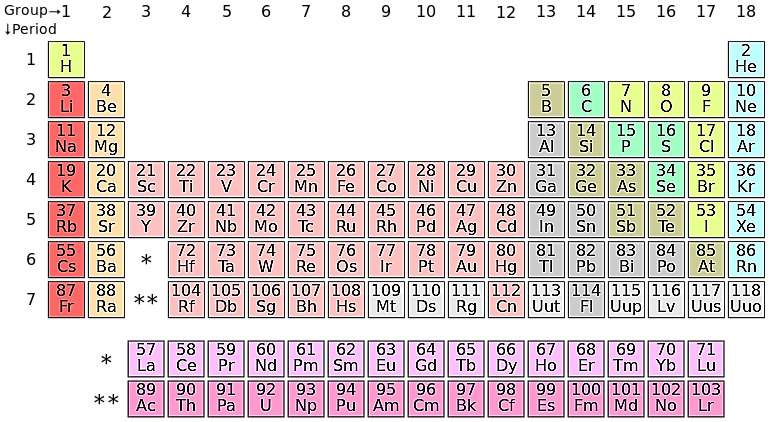 Лише для 30 елементіввстановлено їхніфункції  в клітині
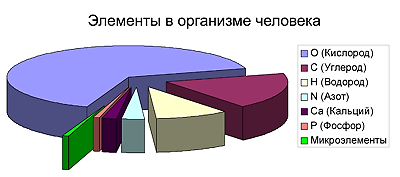 Органогени (98%) CarbonHydrogenOxygenNitrogen
Макроелементи  (1,9%)Na – Cl – Mg - Fe 	K – Ca – S - P
Мікроелементи(0,1%)I		Cu Zn		F
Ультрамікроелементи(менше 0,01%)Au		AgRa		U
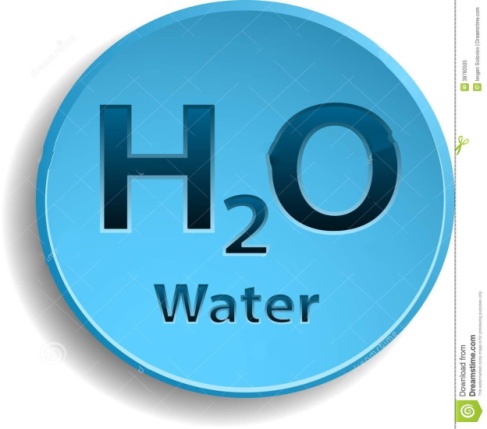 ВОДА
Агрегатні стани водирідкий  газоподібний  твердий
Щільність льоду менша за щільність води
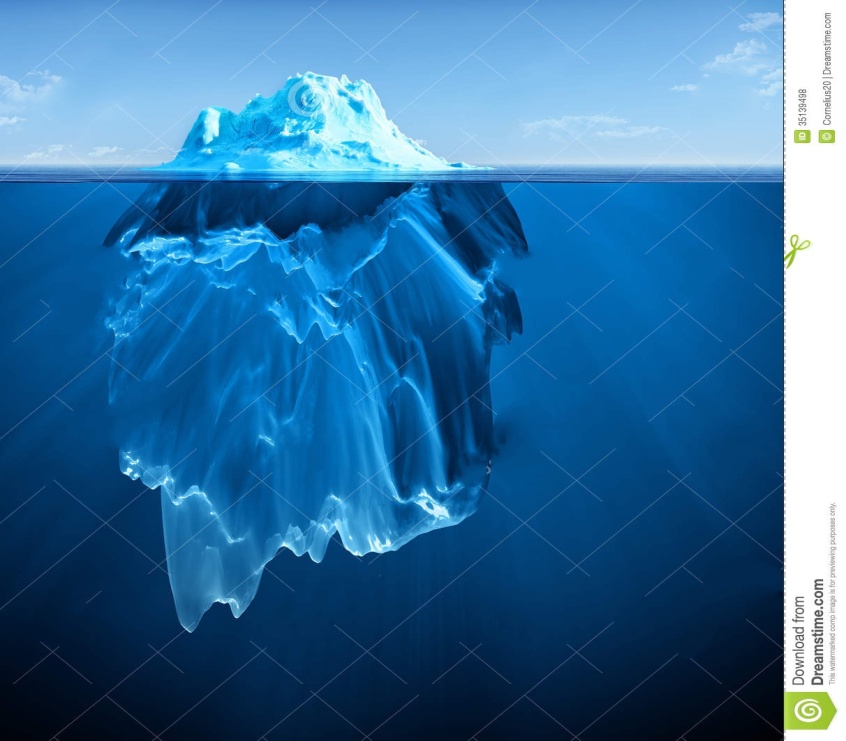 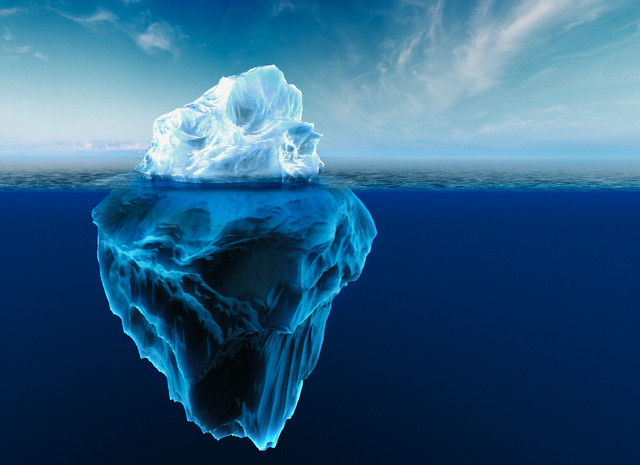 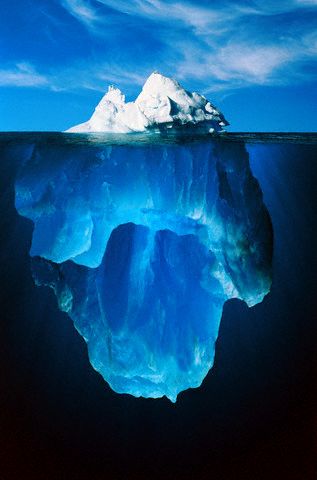 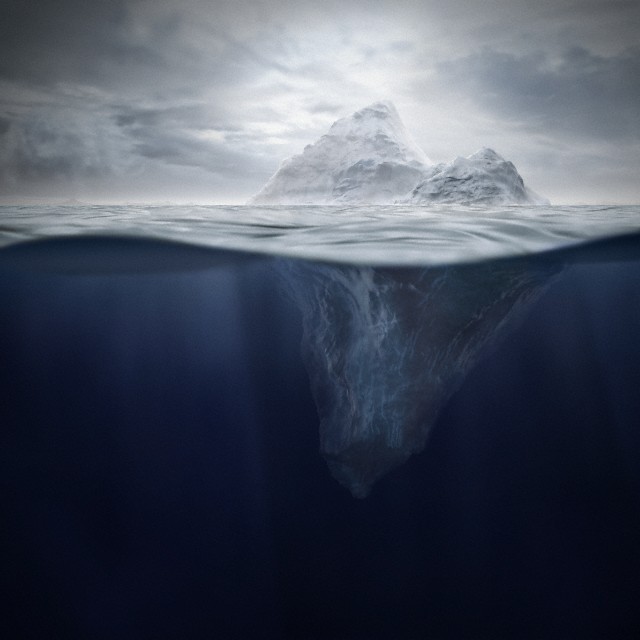 Лід утворює захисний шар на поверхні водойм
Структурамолекули води
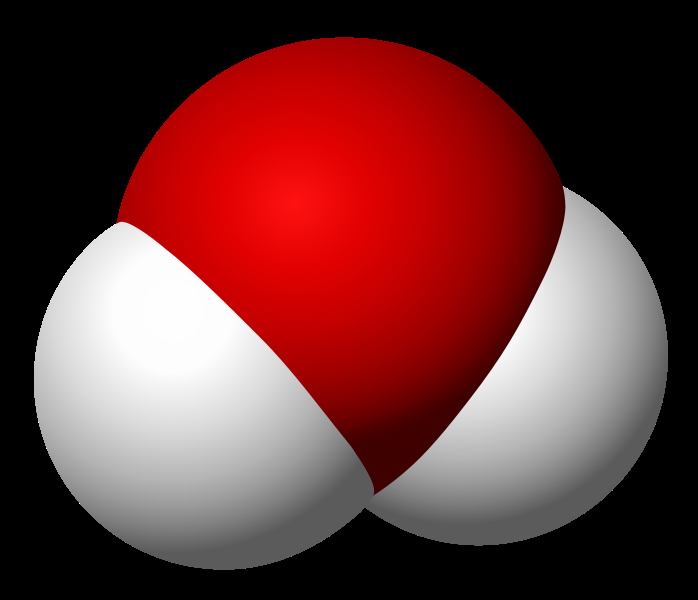 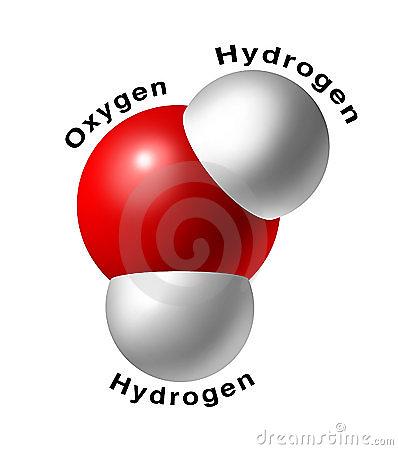 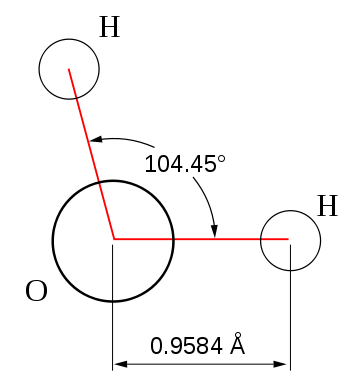 Властивості води
Полярність
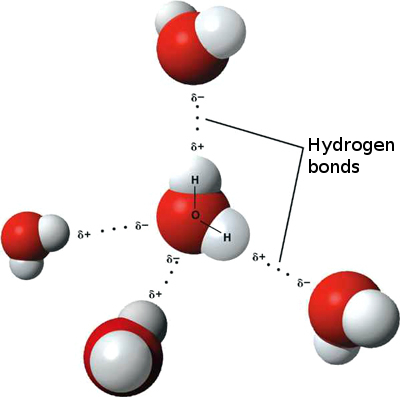 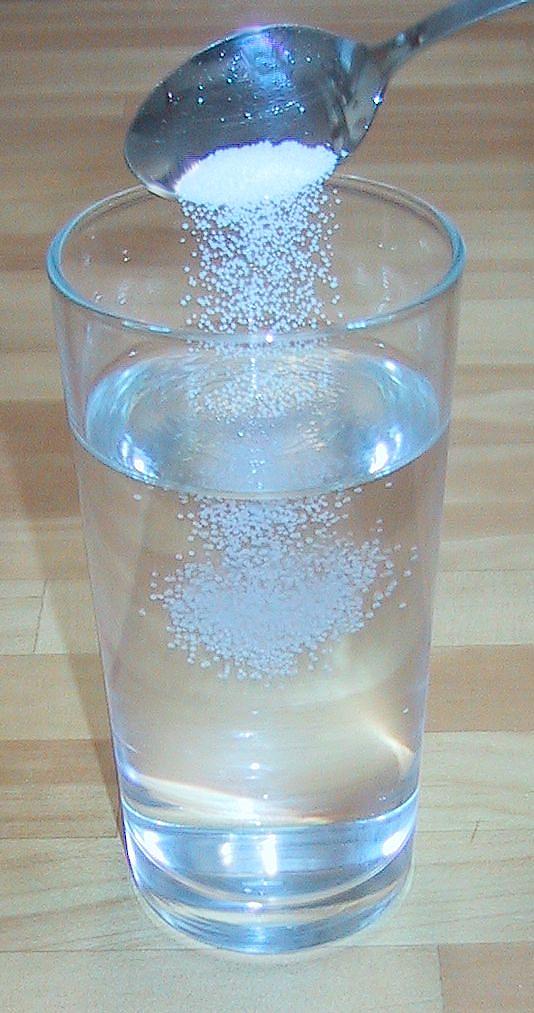 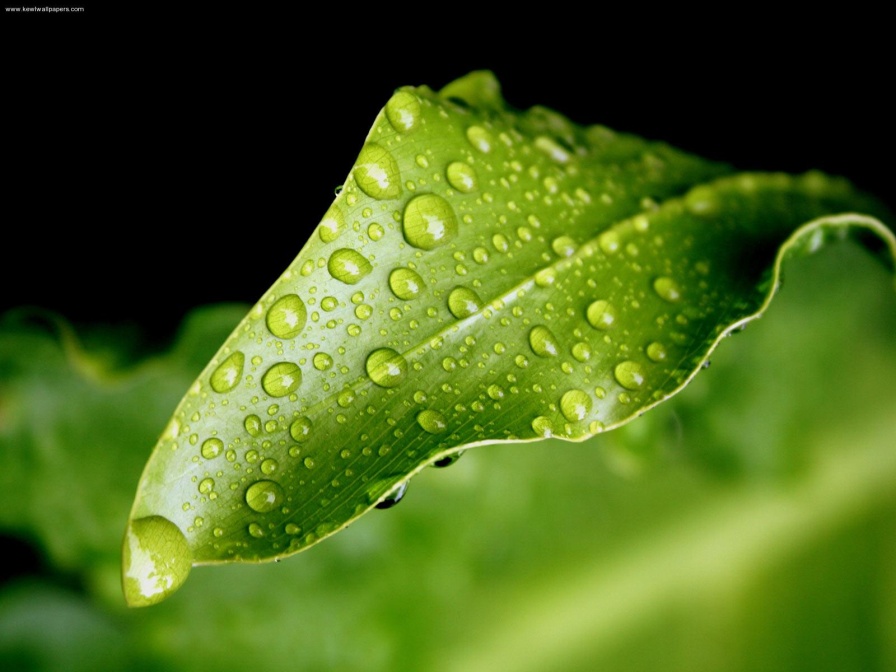 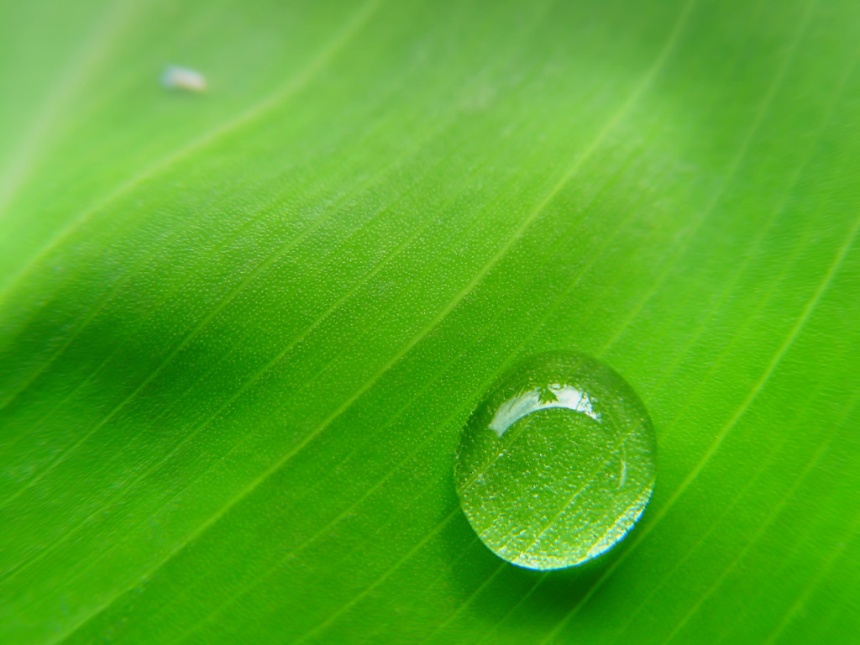 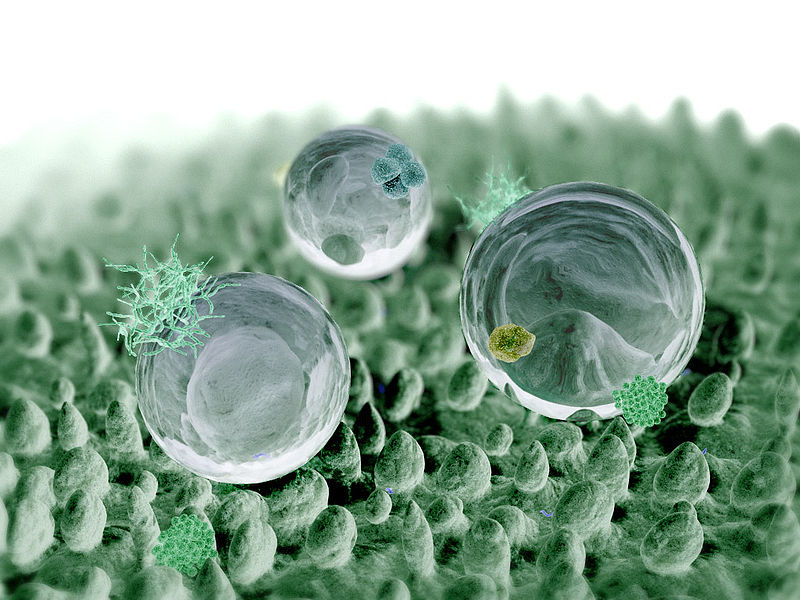 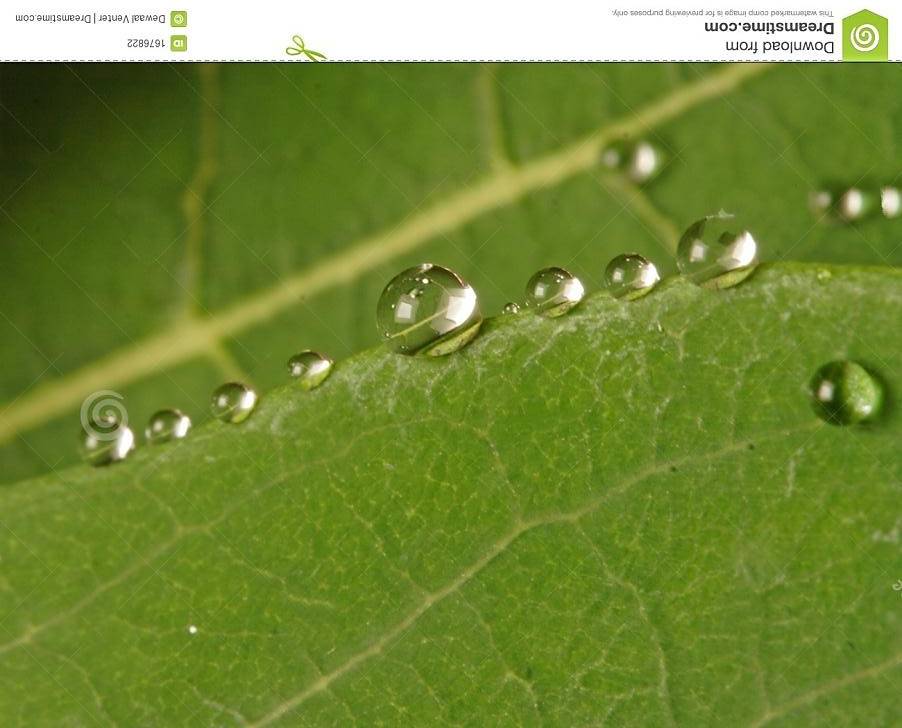 Справжні розчини – це гомогенні суміші
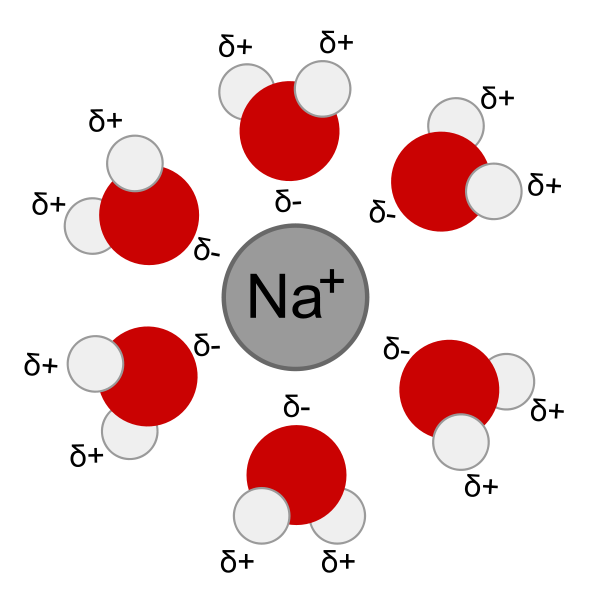 Колоїдні системи(колоїди)
ЗОЛЬ
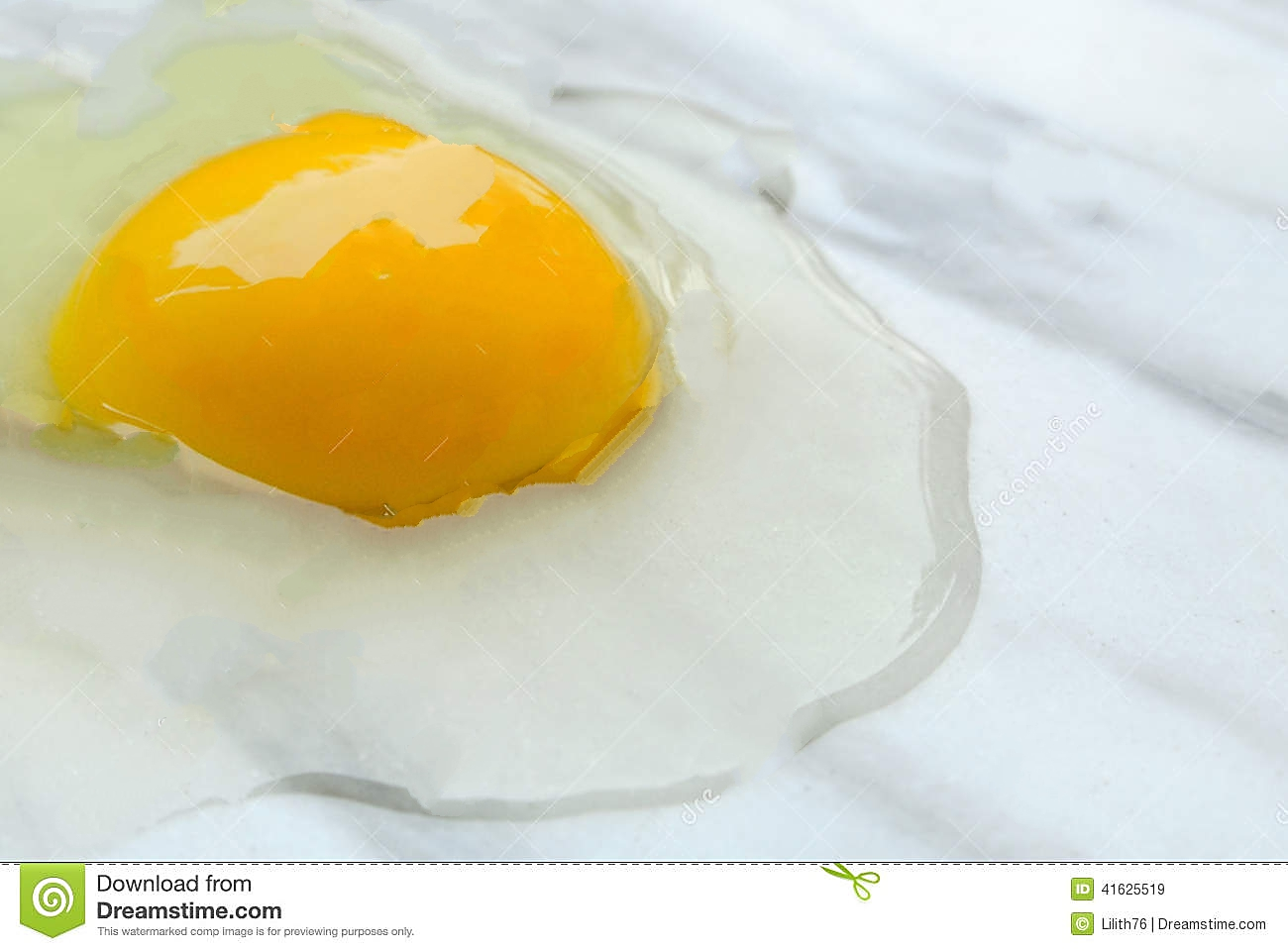 ГЕЛЬ
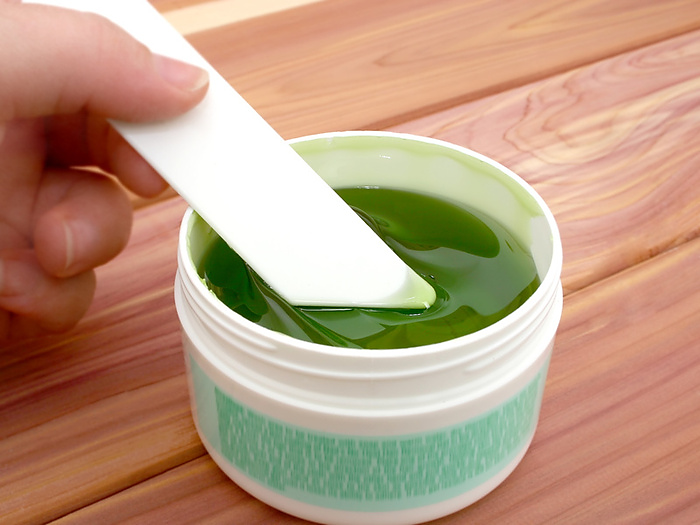 Дисперсні системи
емульсії
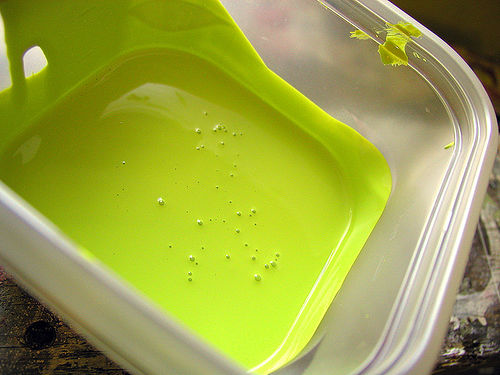 суспензії
борошно у воді
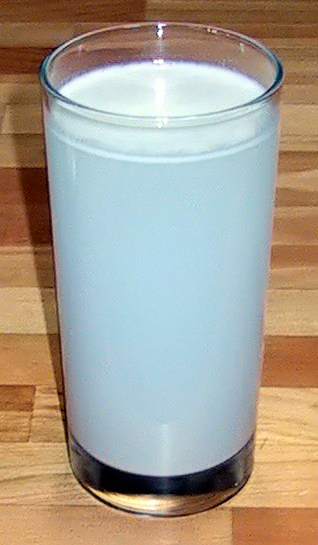 КОГЕЗІЯ з'єднання молекул тієї самої речовини
Pond Skater  (Water Strider)
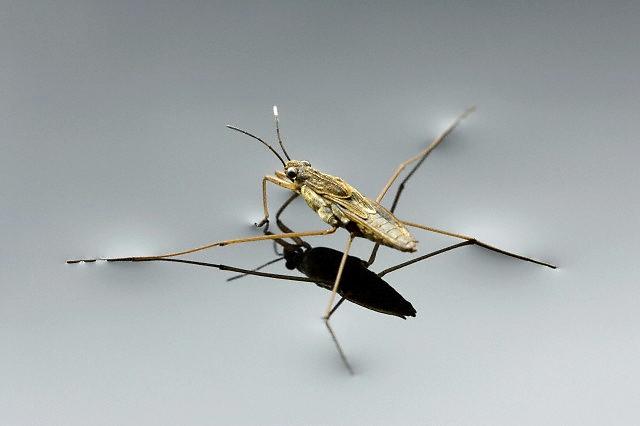 АДГЕЗІЯз'єднання молекул різних речовин
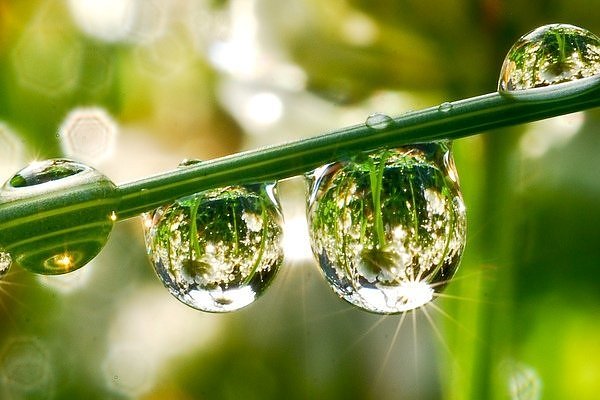 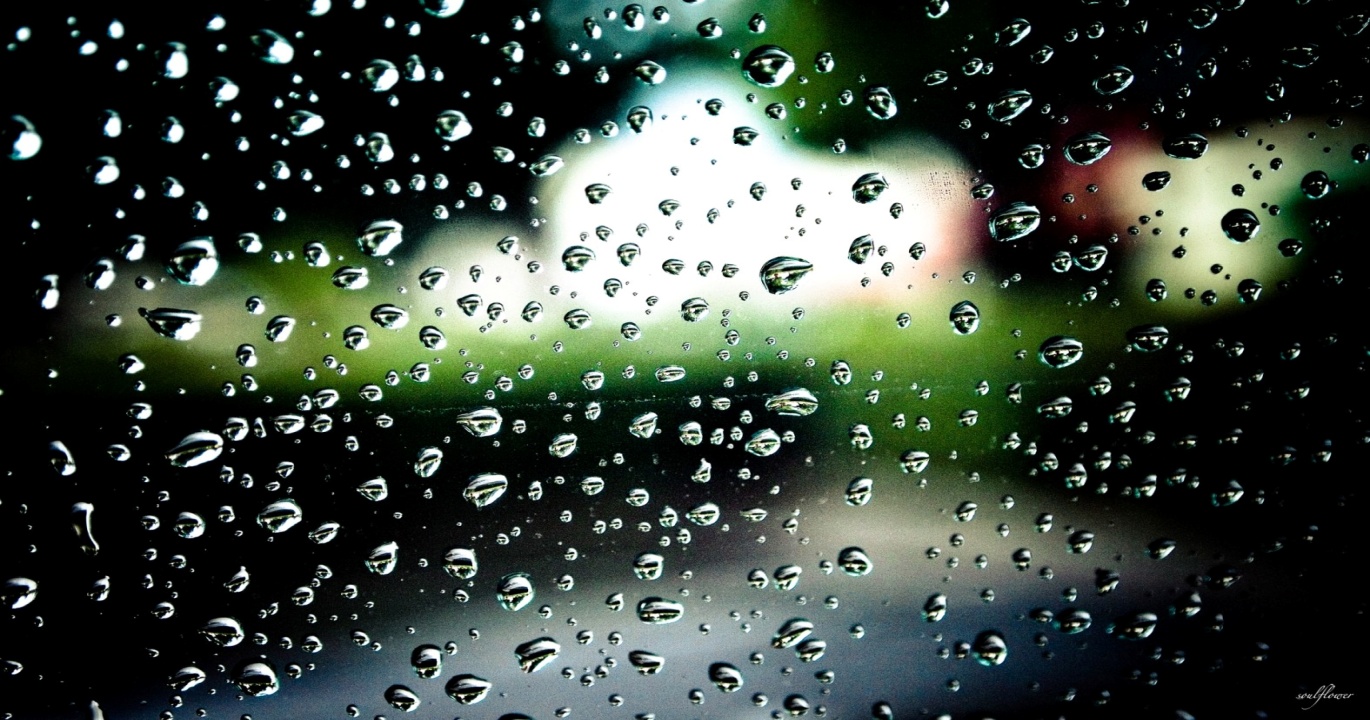 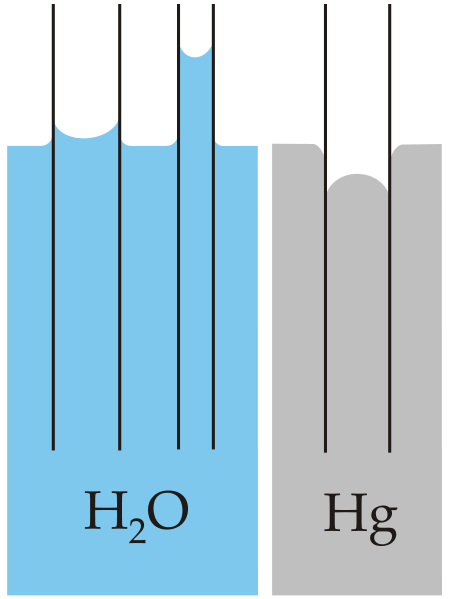 капілярність
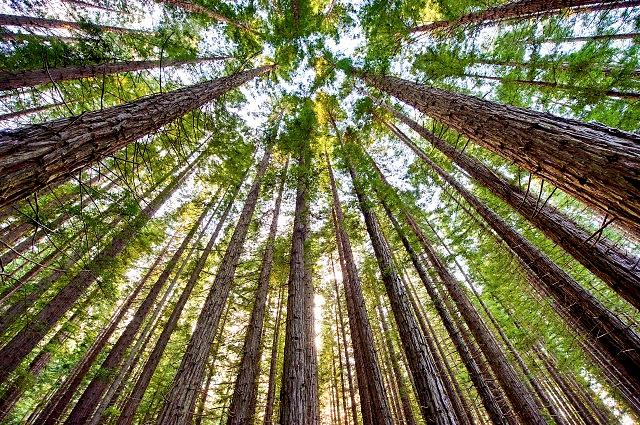 найвище дерево - секвойя «Гіперіон»
115,5 метрів
Висота дерев обмежується висотою капілярного водяного стовпа
вода не стискається
пружність клітин (тургор)
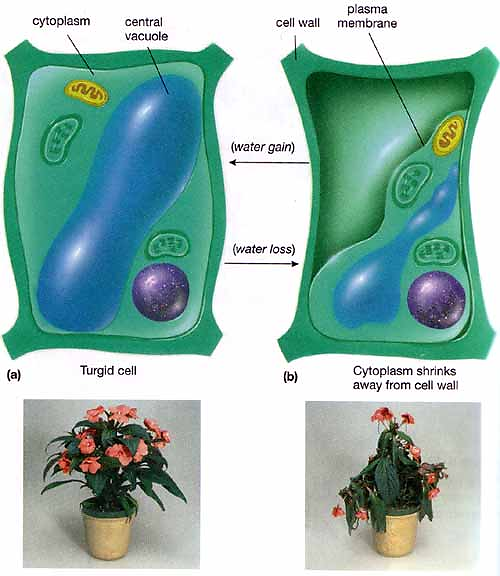 велика теплоємність
зменшення амплітуди температурнихколивань
Висока температура випаровування
Запобігання перегріву
Мінеральні солі знаходяться в клітиніу вигляді   йонів
ЙОНИ
КАТІОНИ
АНІОНИ
КАТІОНИК+		 Na+  Ca2+	   Mg2+
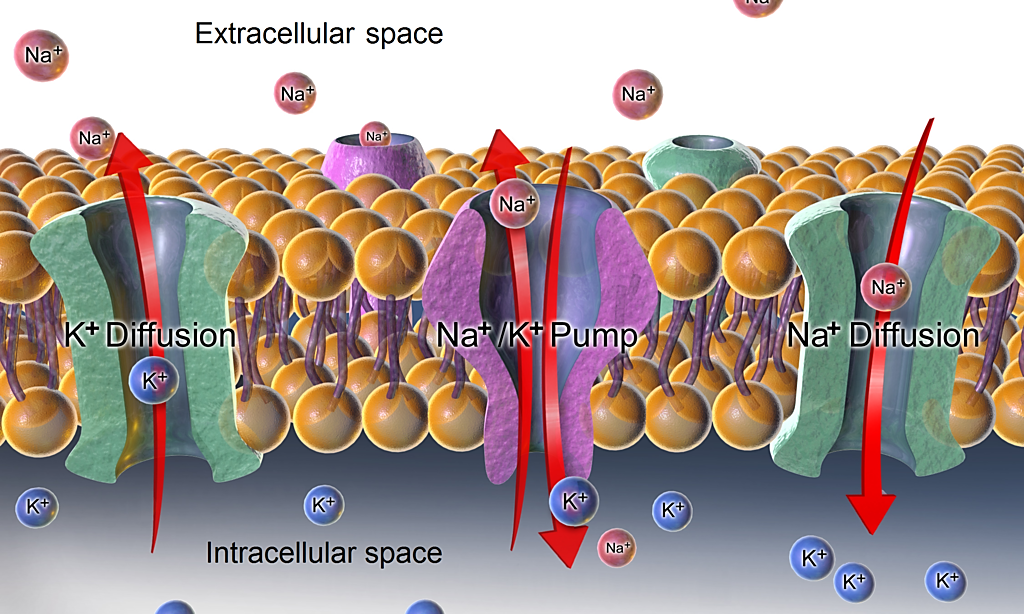 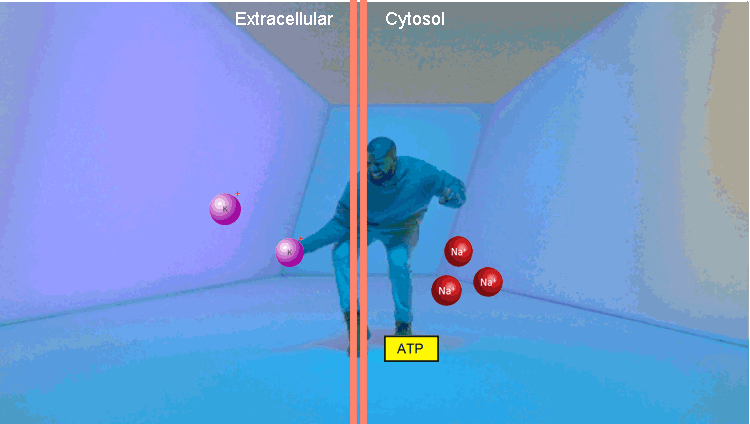 Аніони  кислотхлоридна вуглецева ортофосфатнаH2PO4-  HPO42-   PO43-
Буферність
це  здатність підтримувати pH
на відносно  сталому рівні
Дякую за увагу!